Mega Goal 2.1
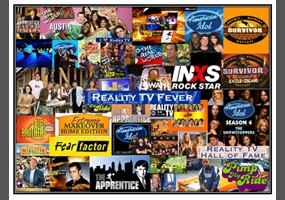 Unit 4TV Around the WorldReading
Done by: Entisar Al-Obaidallah
Lesson Objectives
Match the inventor to his invention
Read for specific information
Answer some questions about the text
Find out the meaning of the new words
Elicit the main idea of each paragraph
resource of information
resource of news
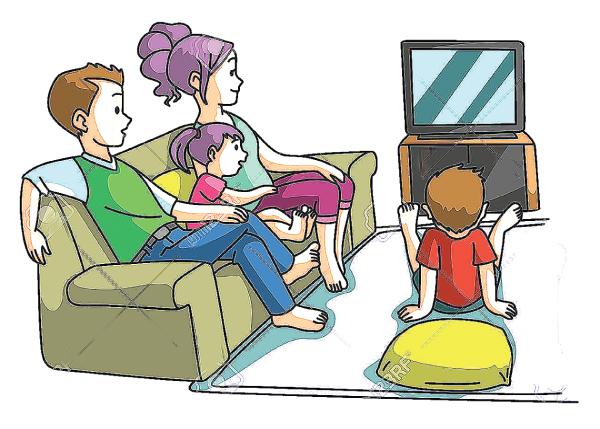 Why is TV so popular?
a mean of entertain
has
attractive shows
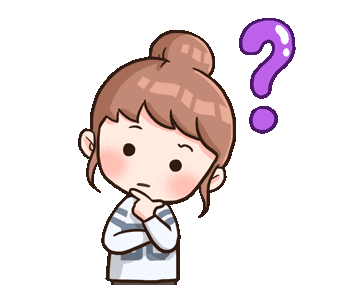 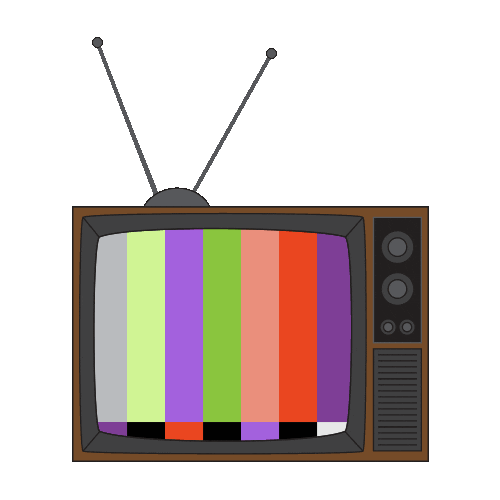 How much do you know about TV?
Who .. invented?
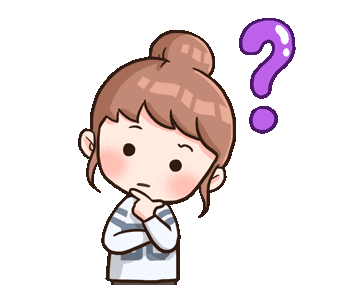 How .. invented?
When .. invented?
Where .. invented?
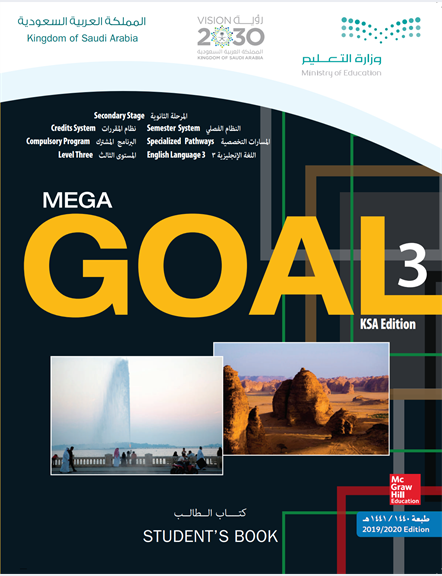 Book Open
Pages ( 54-55)
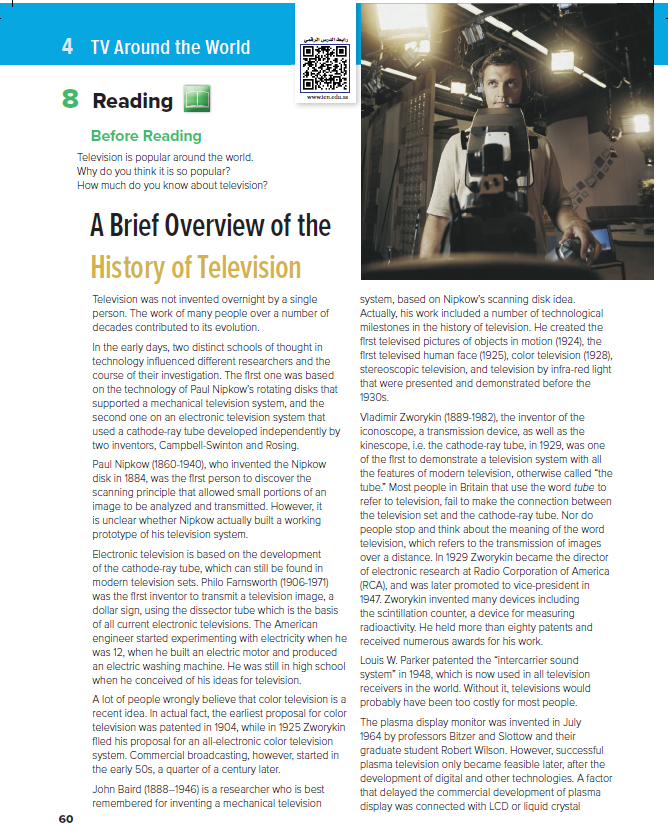 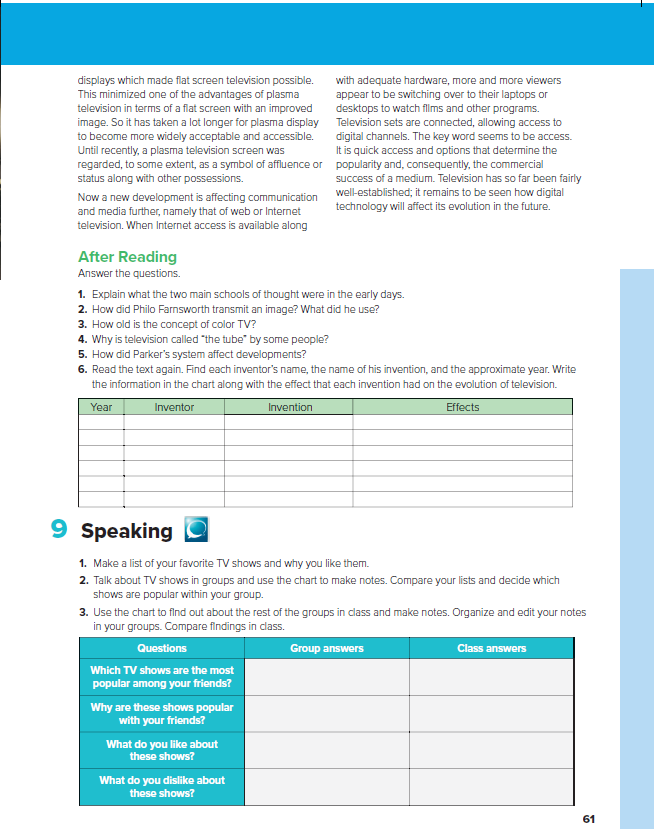 10
How many paragraphs are there ?
1
What’s the title ?
A brief Overview of the History of Television
2
7
3
What do the pictures show ?
Maybe a cameraman or director
4
8
How many paragraphs are there ?
5
9
10 paragraphs
6
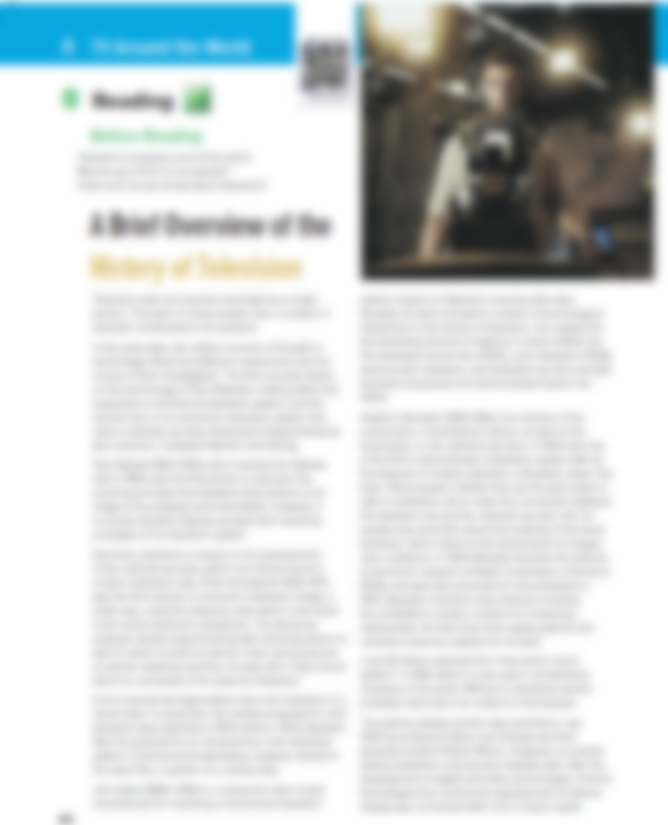 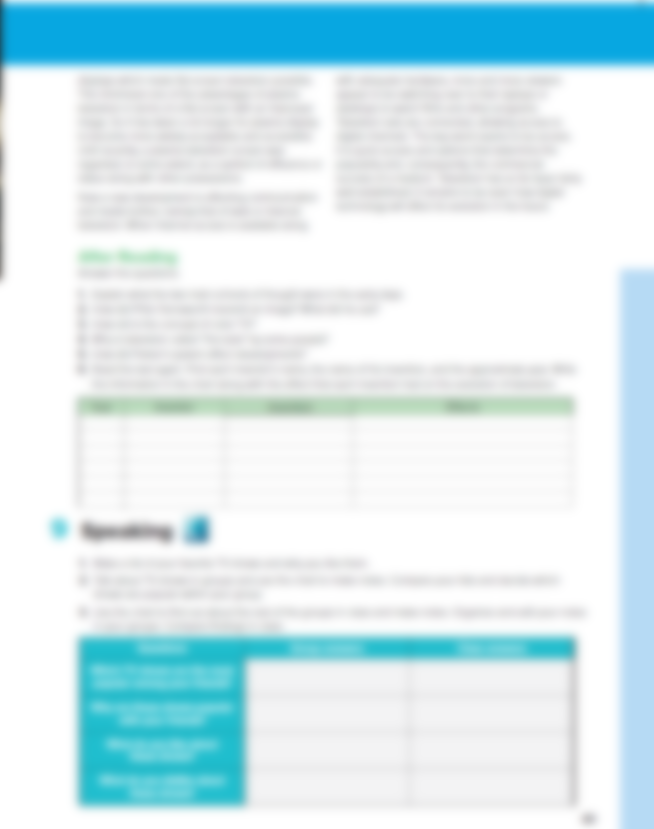 How many paragraphs are there ?
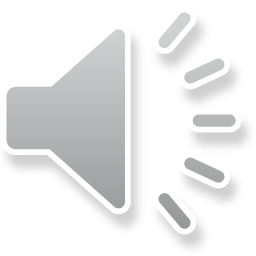 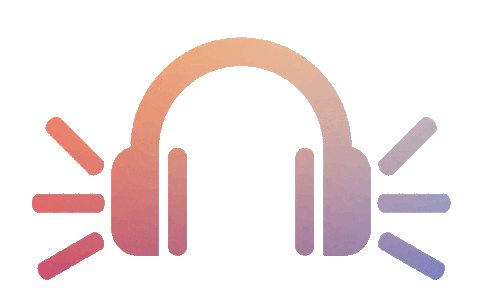 Read along as U Listen
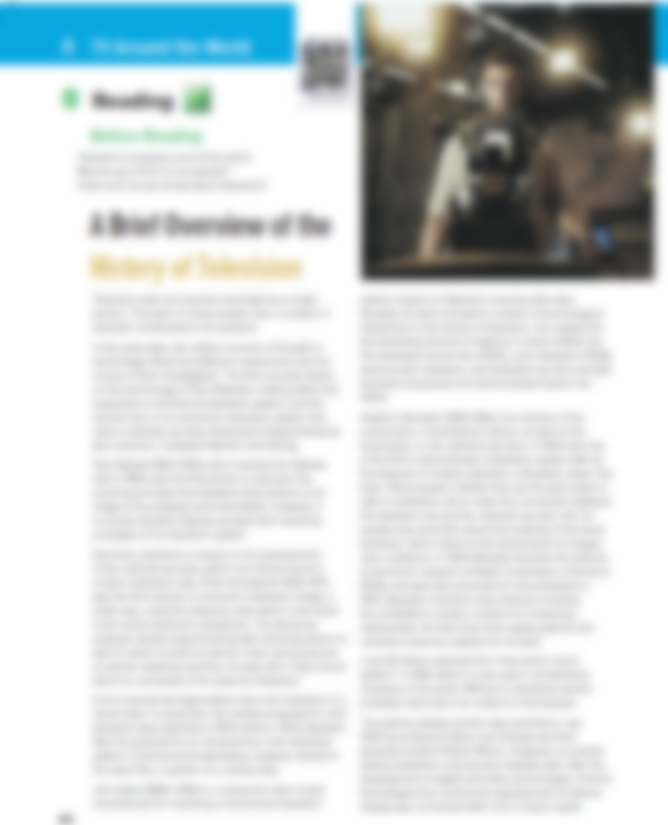 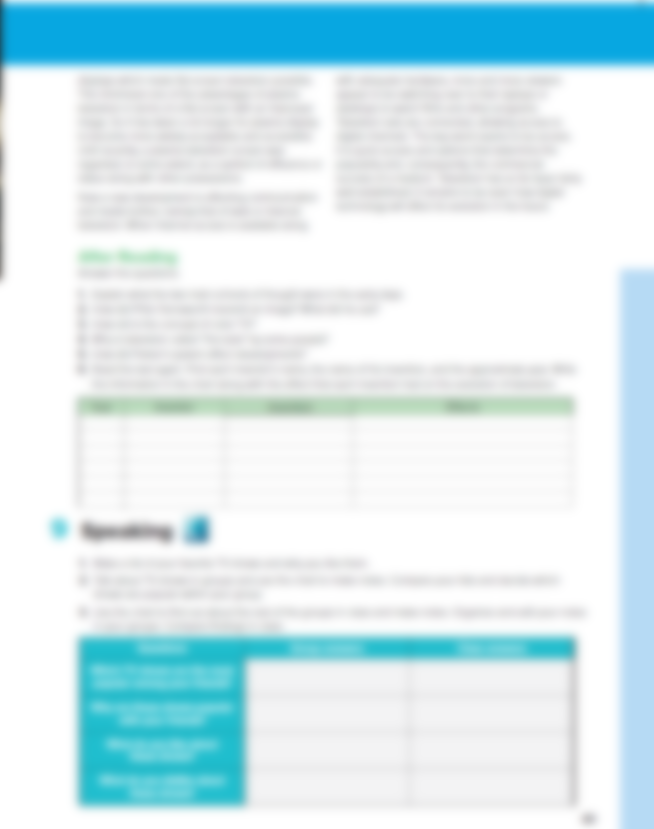 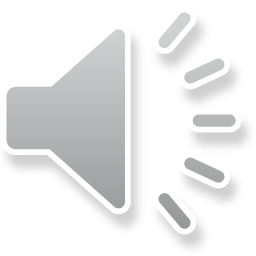 1
How many paragraphs are there ?
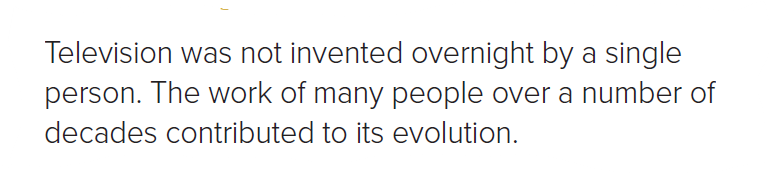 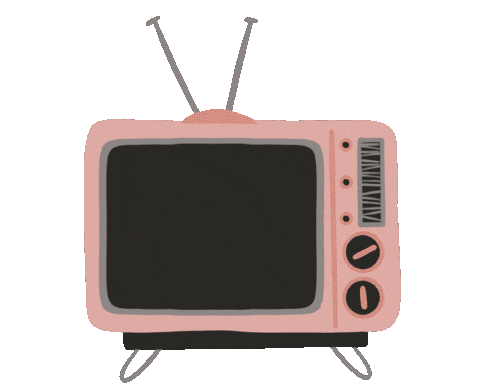 Was TV invented by a single person?
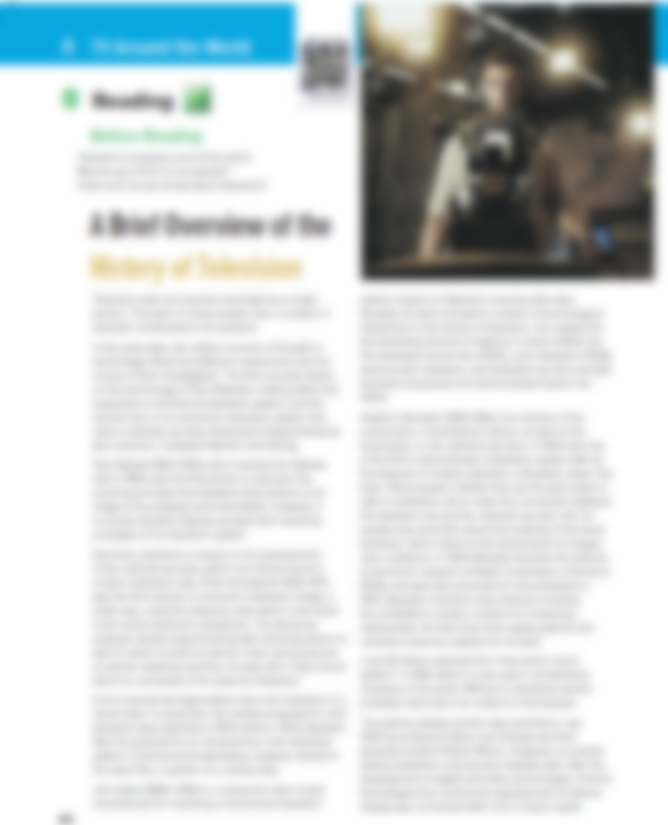 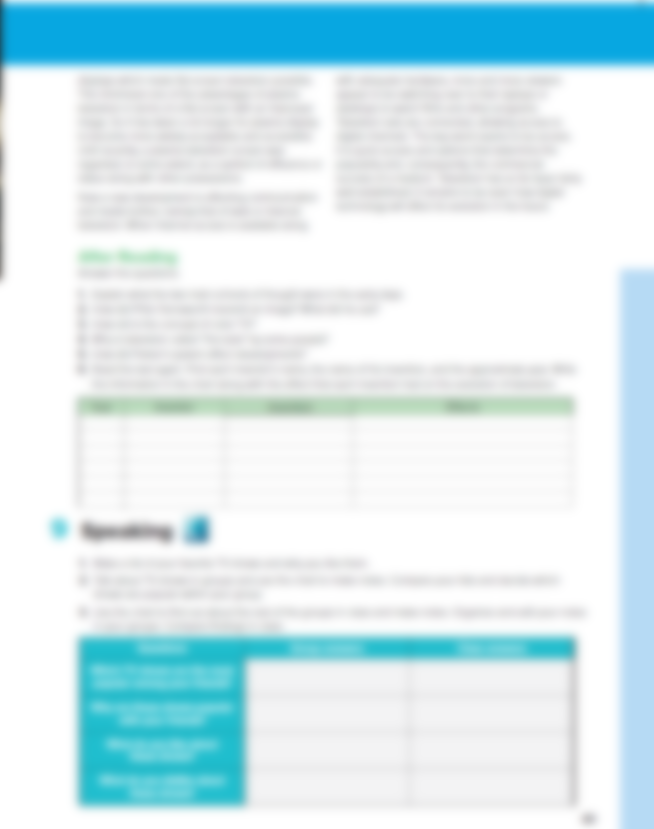 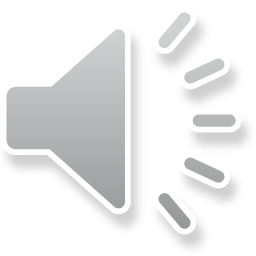 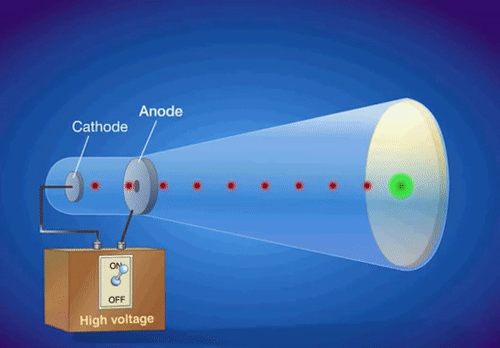 2
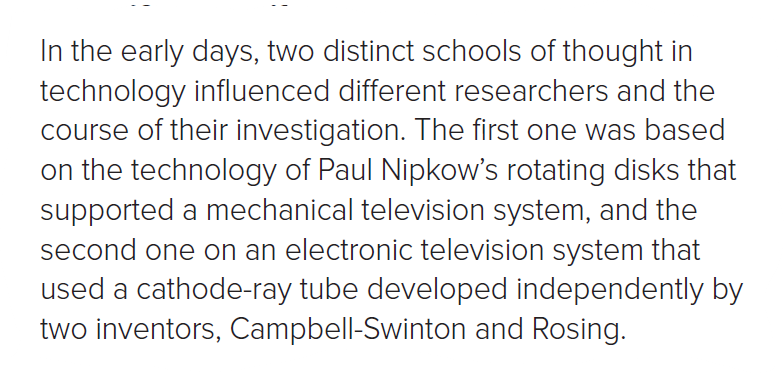 cathode-ray tube
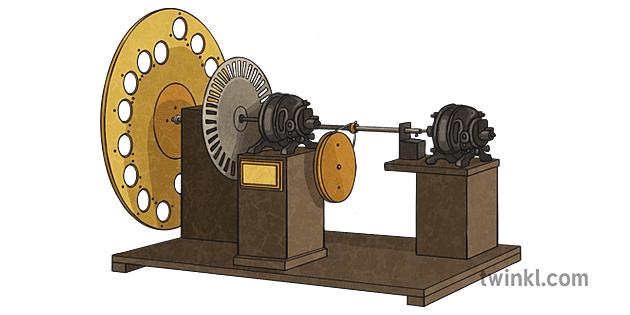 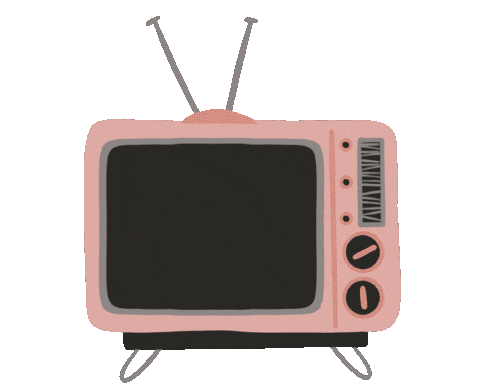 Nipkow’s rotating disks
How many schools of thought in technology?
What are TV systems mentioned ?
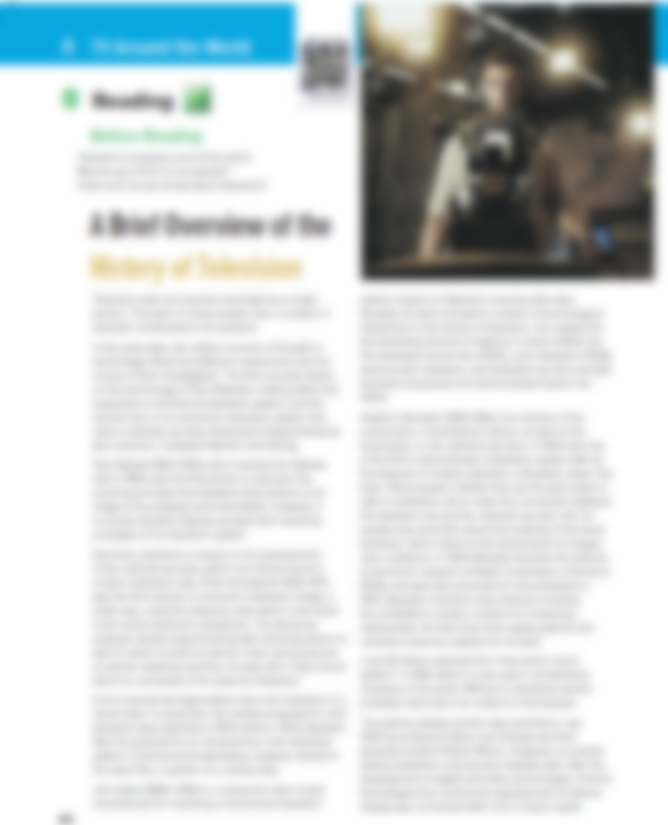 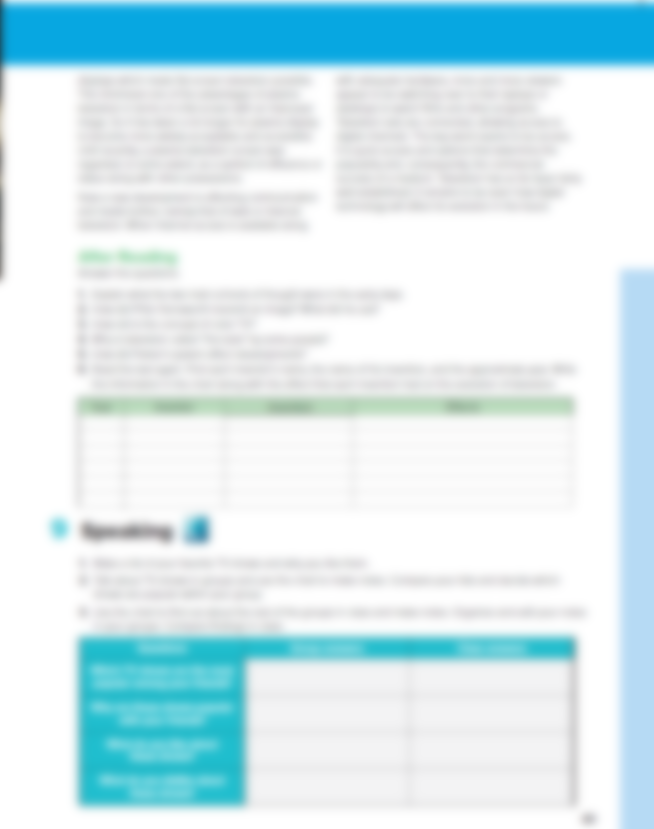 3
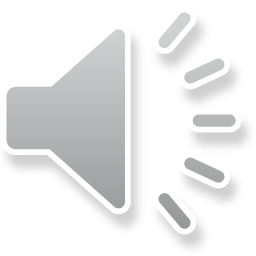 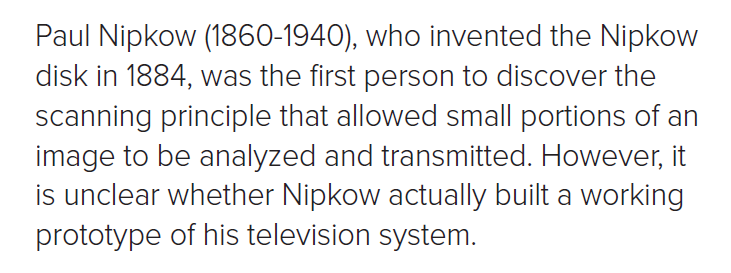 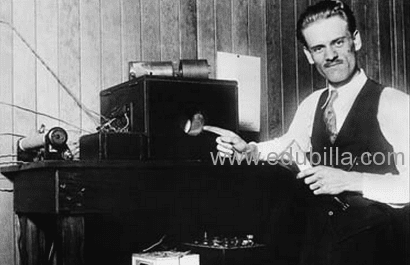 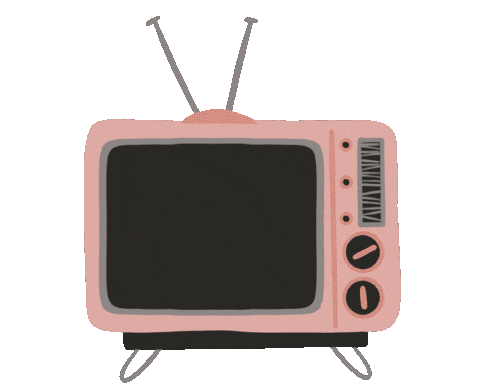 What did Nipkow discover?
Nipkow’s scanning principle
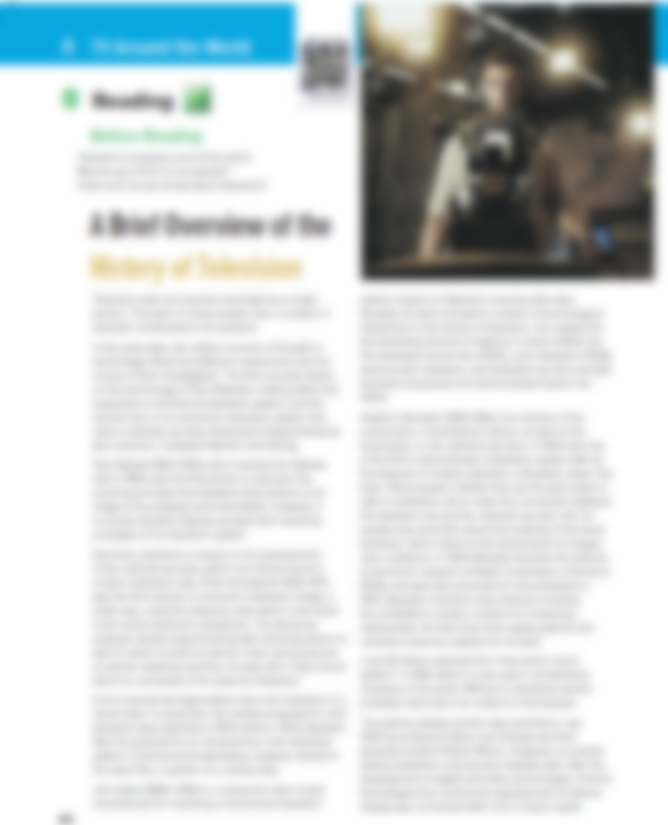 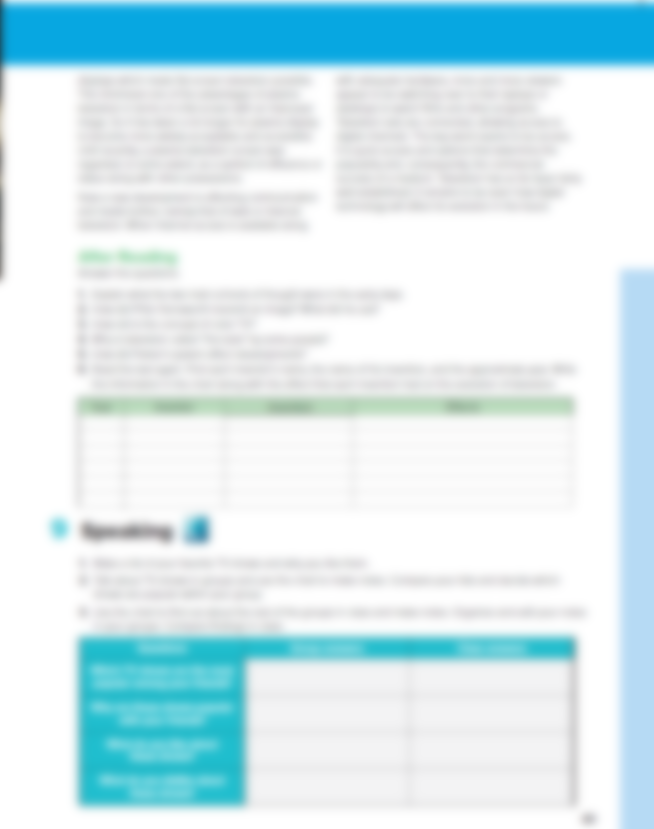 4
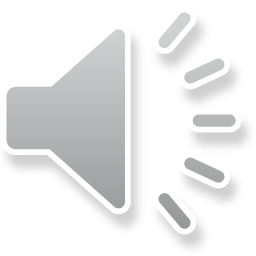 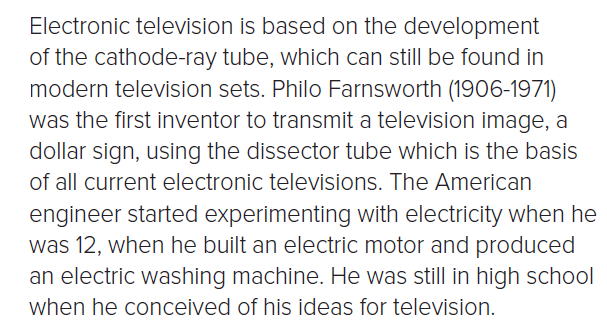 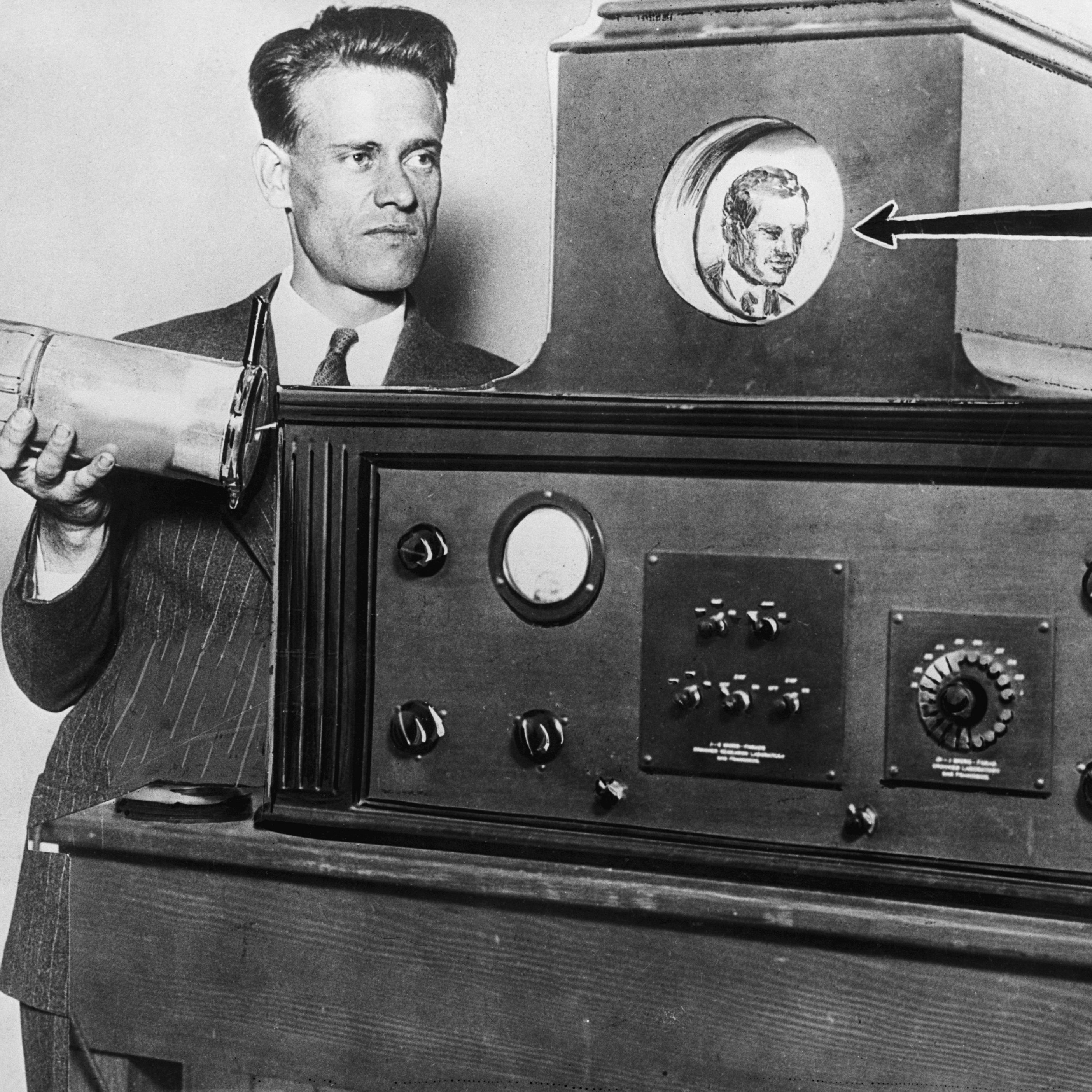 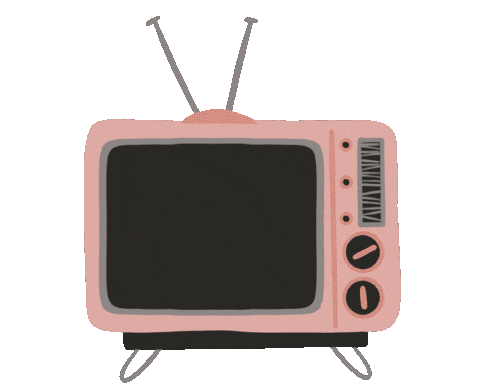 Philo’s dissector tube
What is the main idea of this paragraph?
5
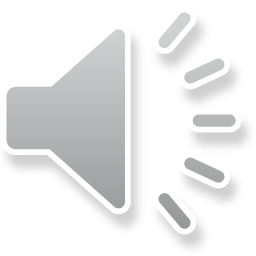 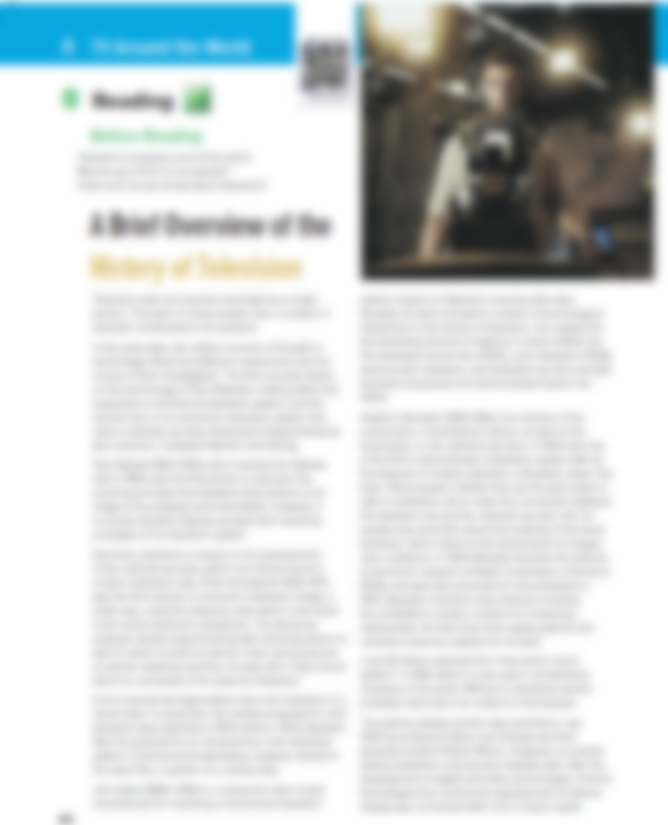 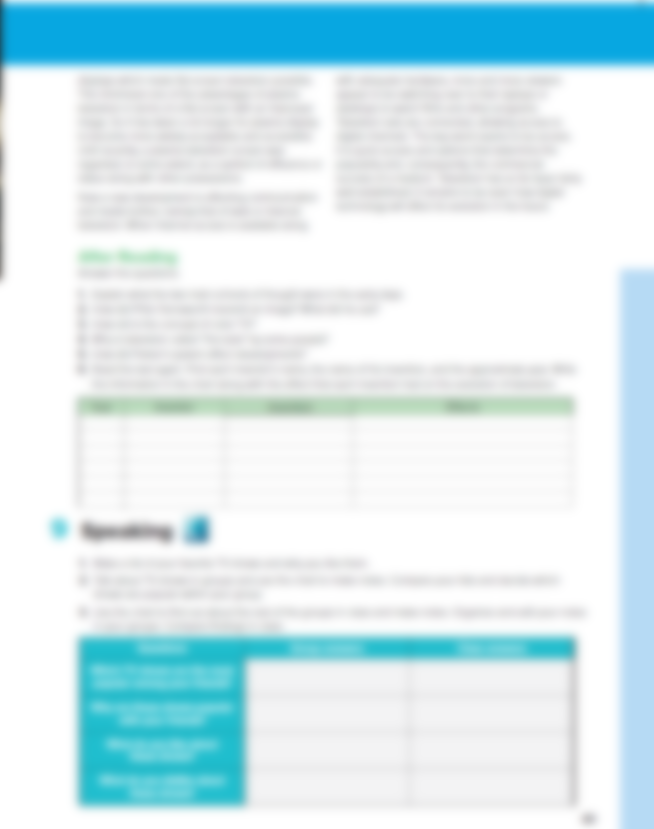 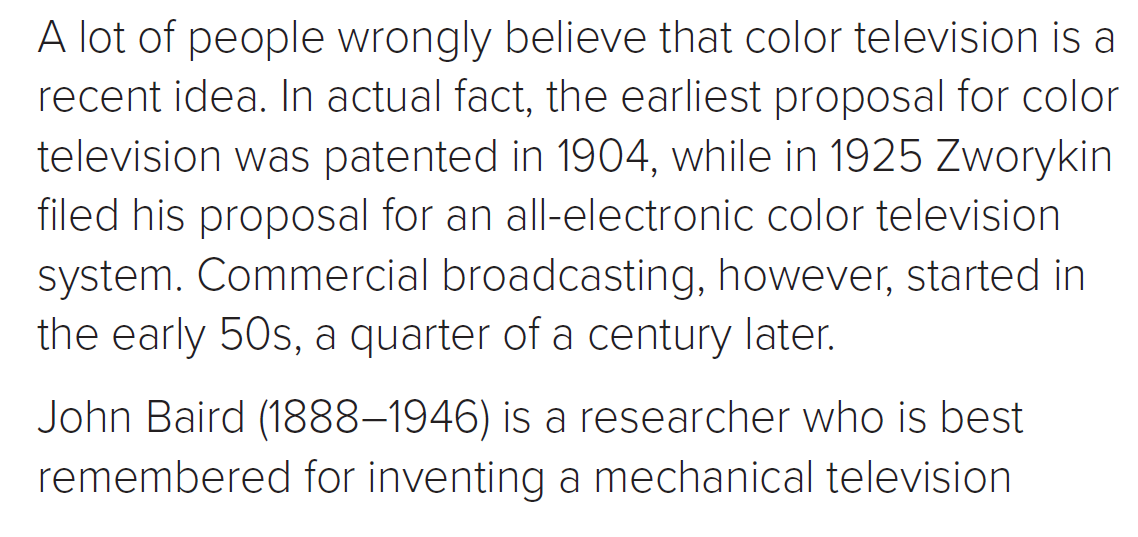 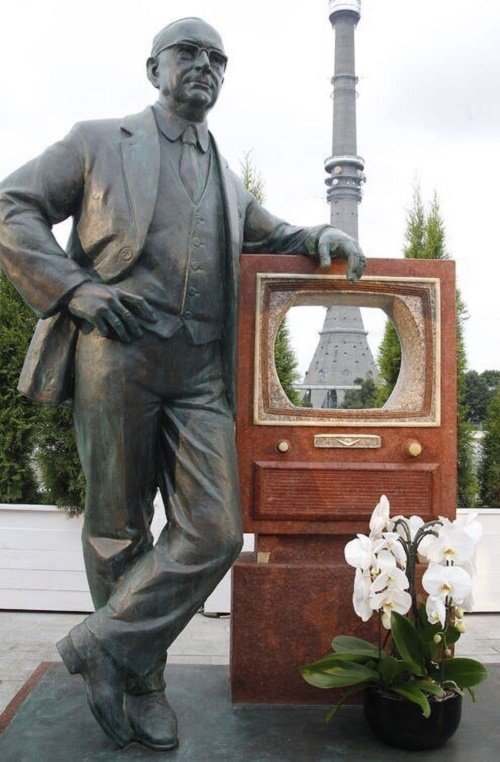 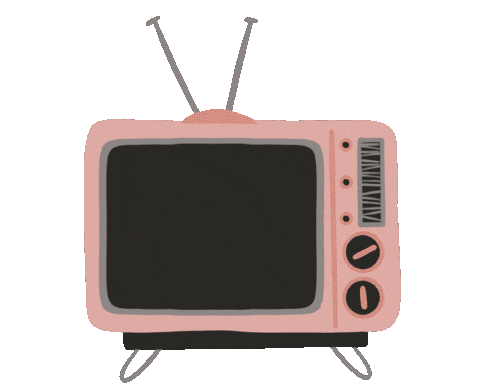 What is the main idea of this paragraph?
Zworykin
6
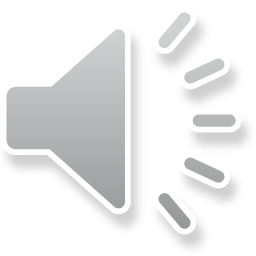 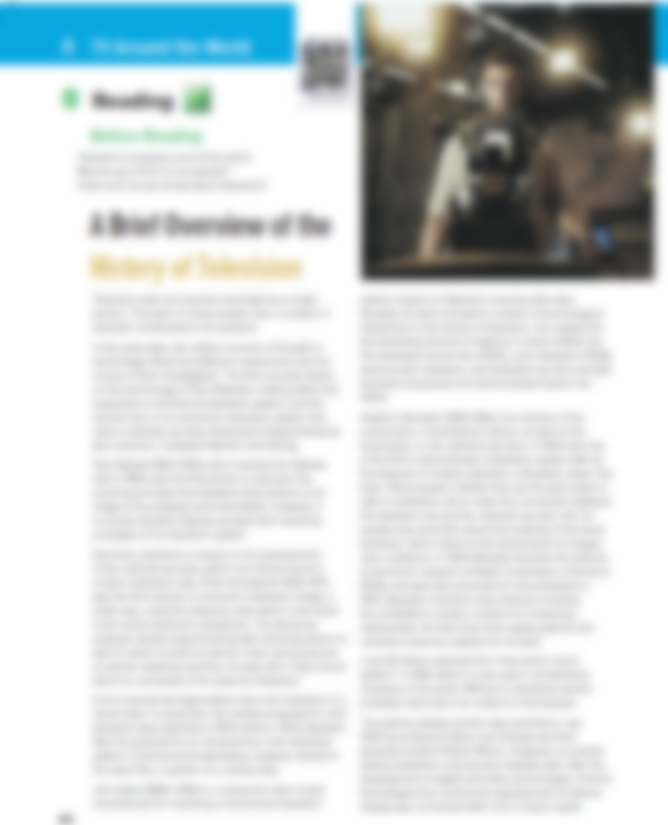 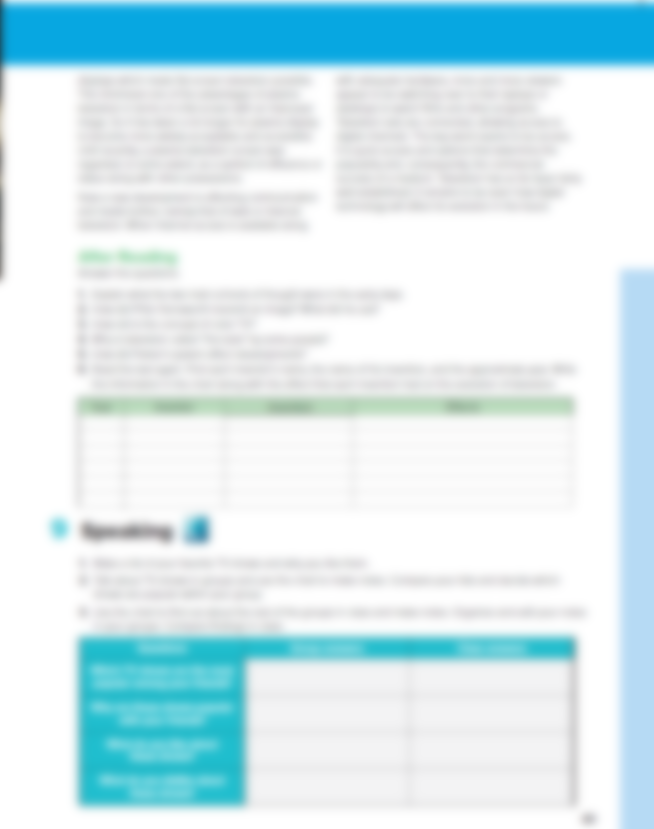 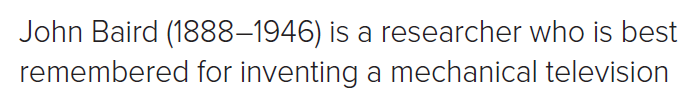 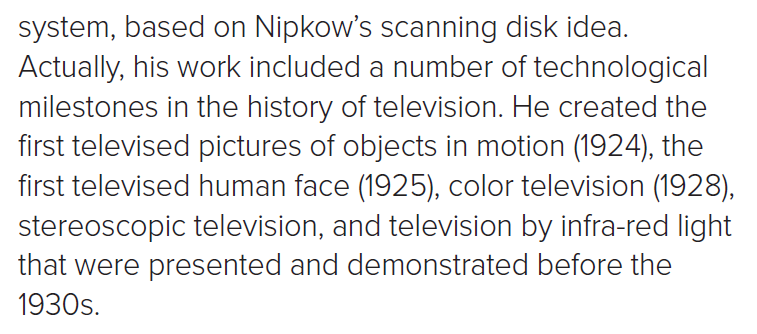 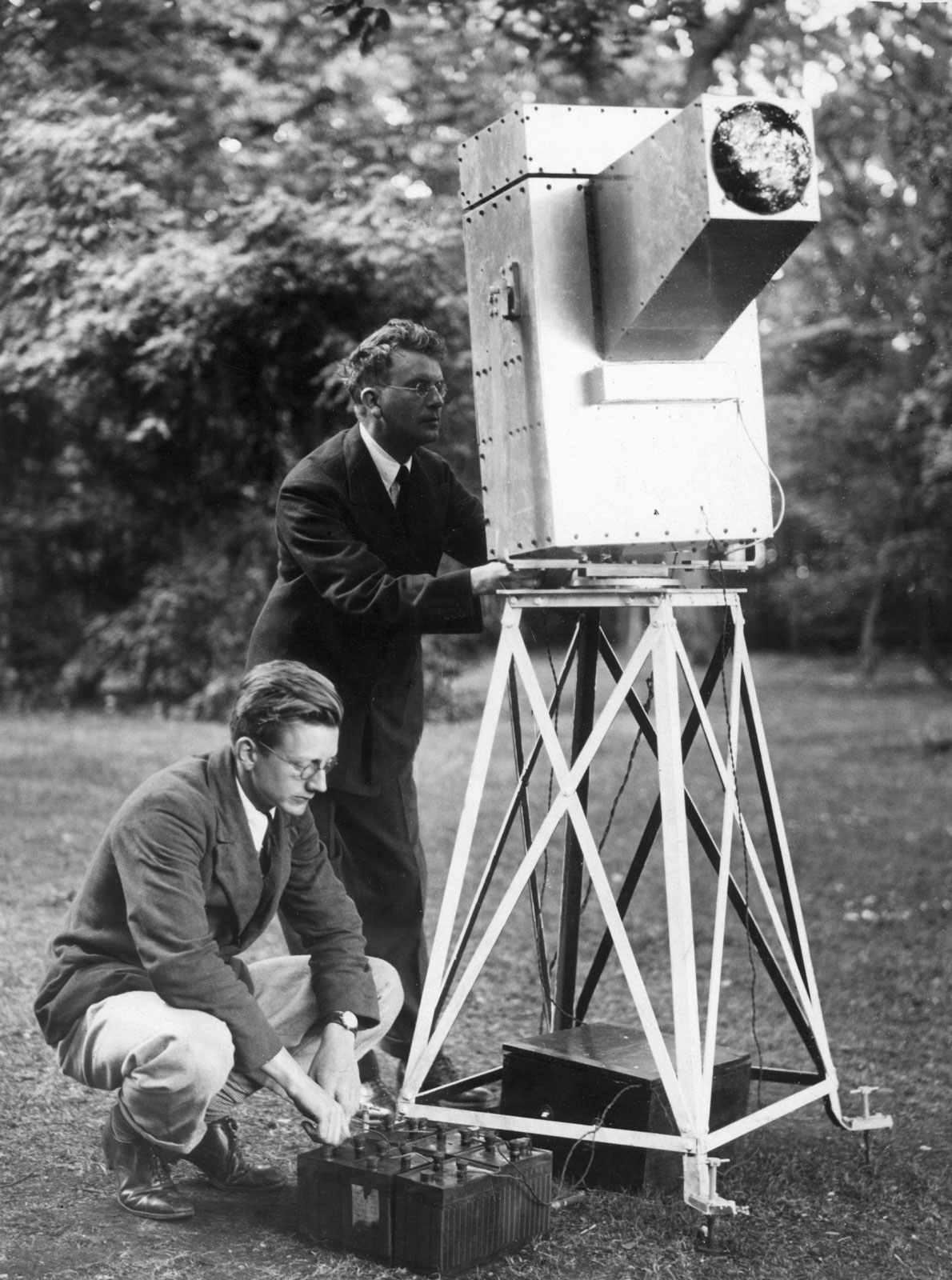 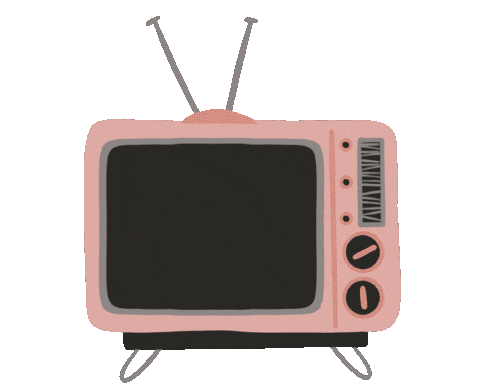 What is the main idea of this paragraph?
John Baird
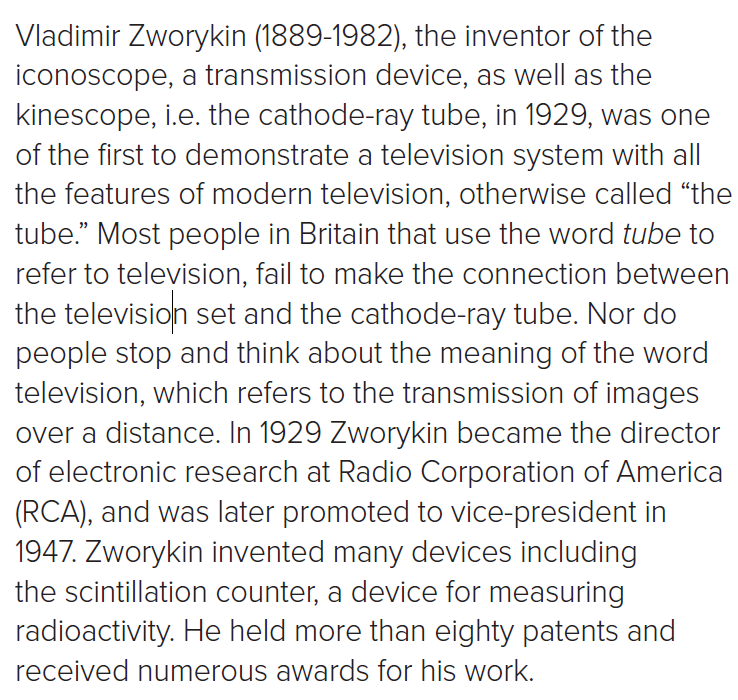 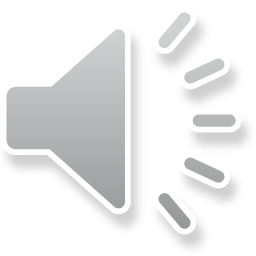 7
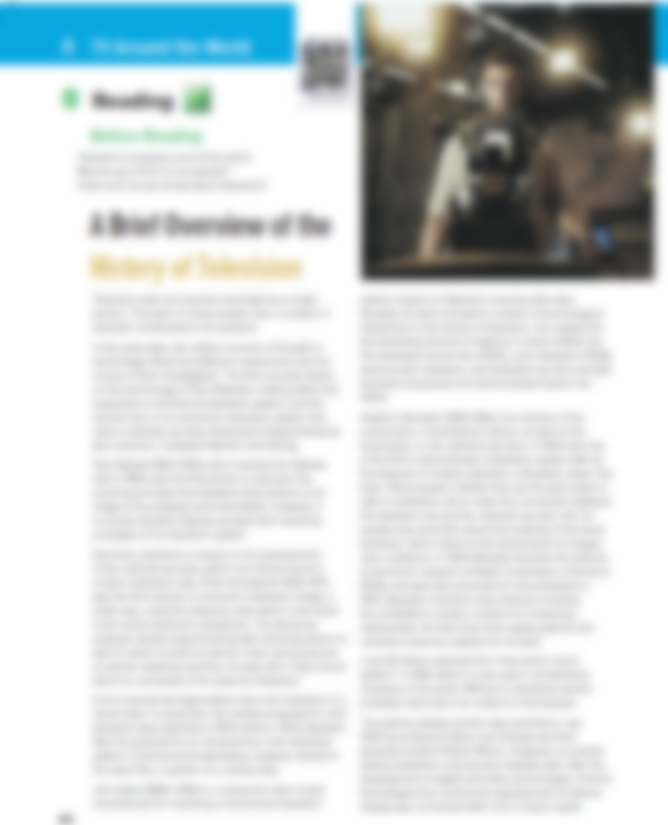 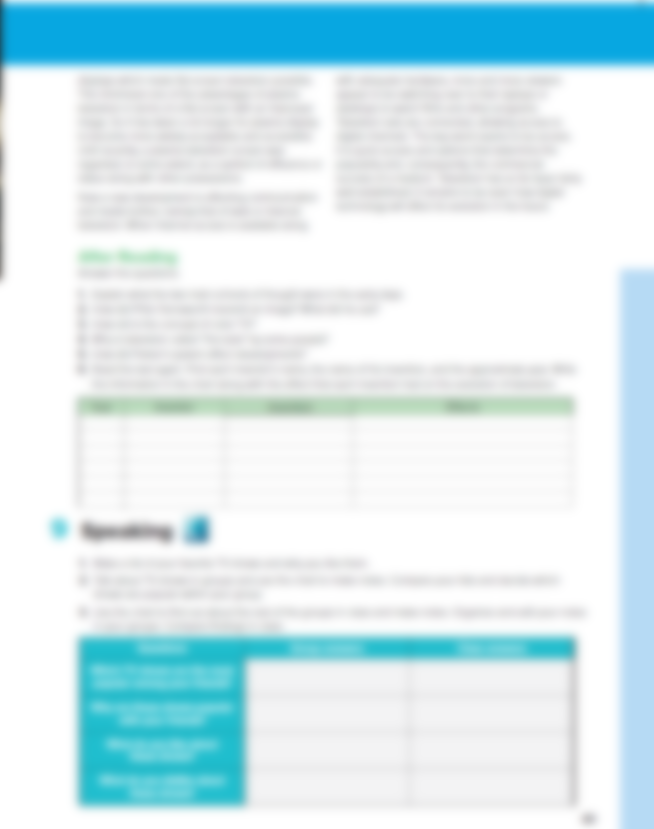 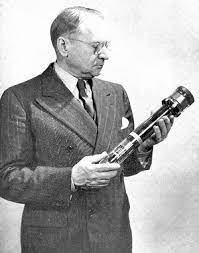 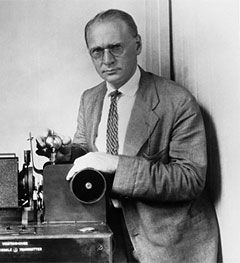 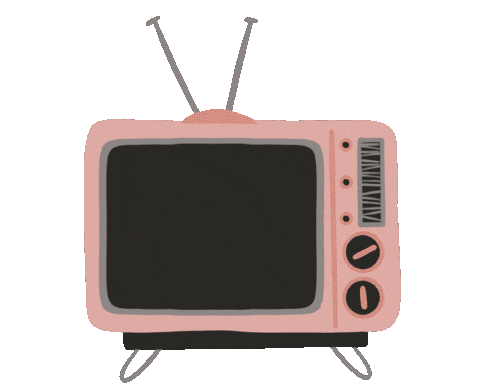 Vladimir Zworykin
What is the main idea of this paragraph ?
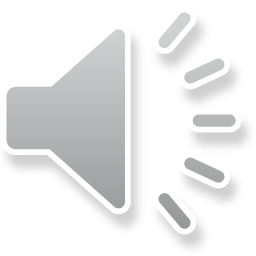 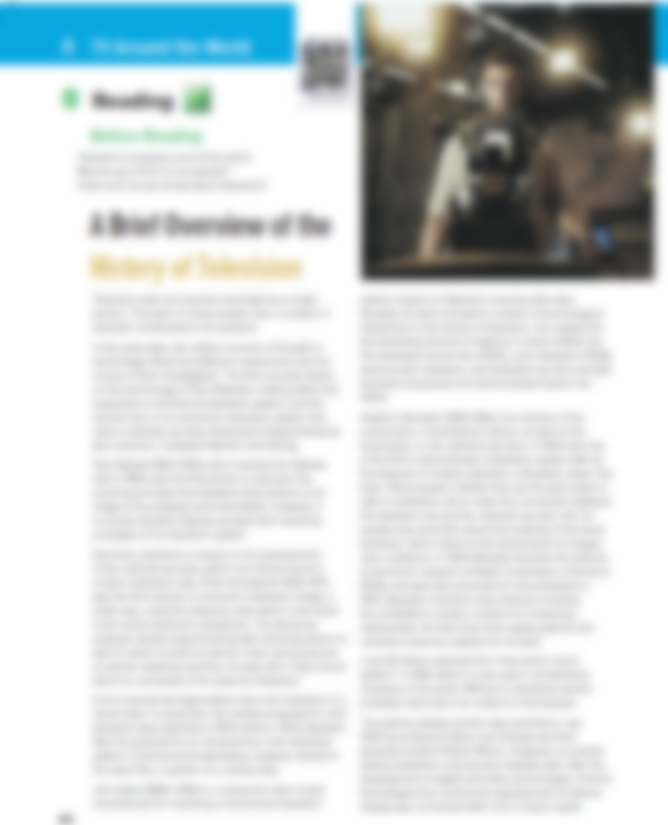 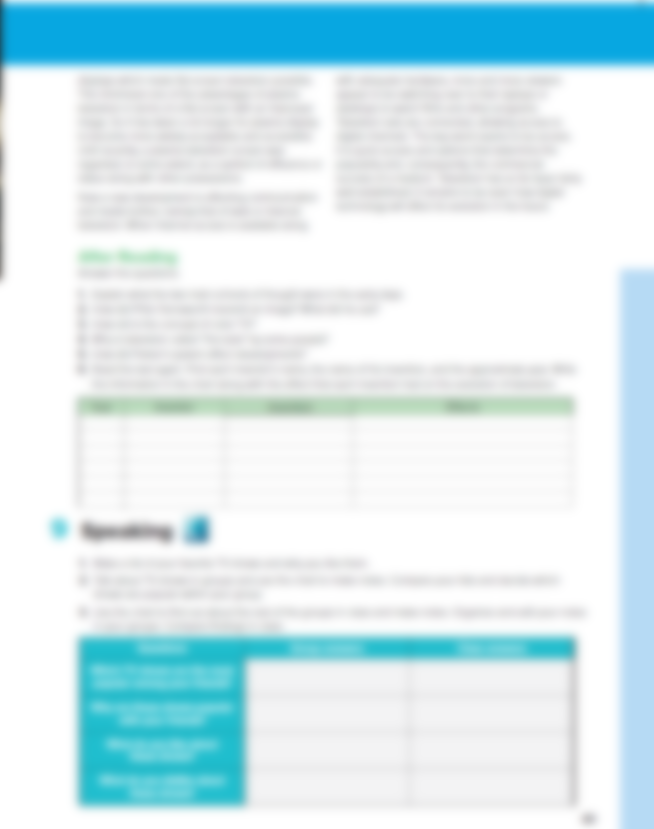 8
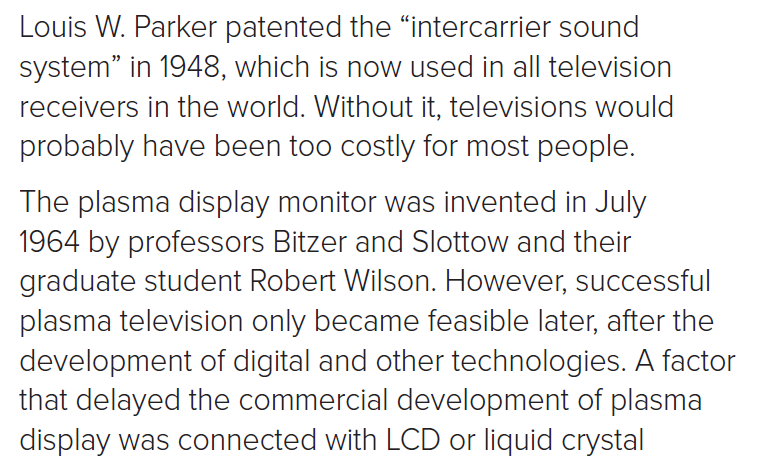 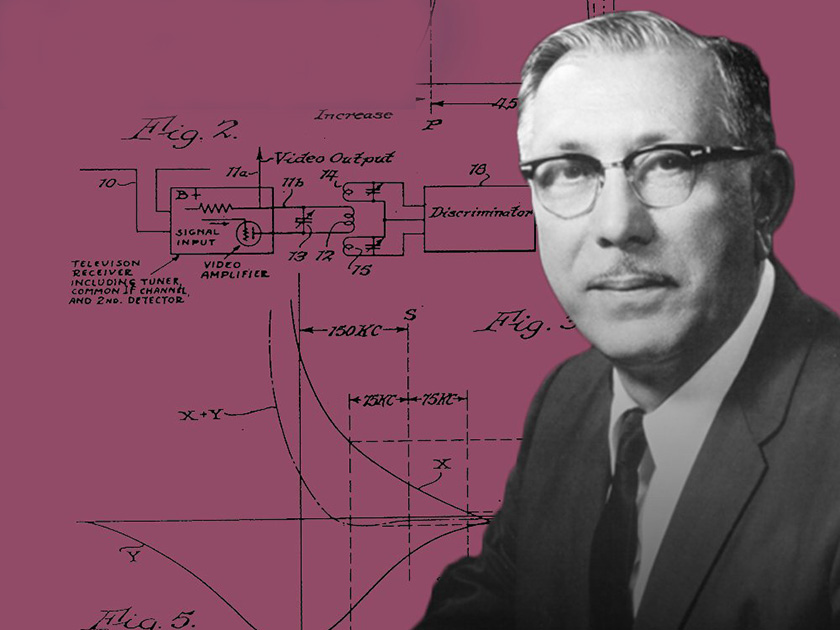 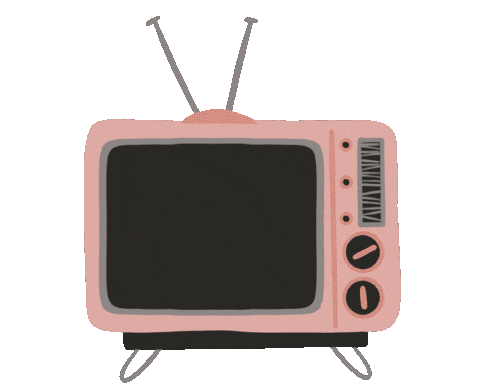 Louis W. Parker
Would TVs without “intercarrier sound system” be cheaper?
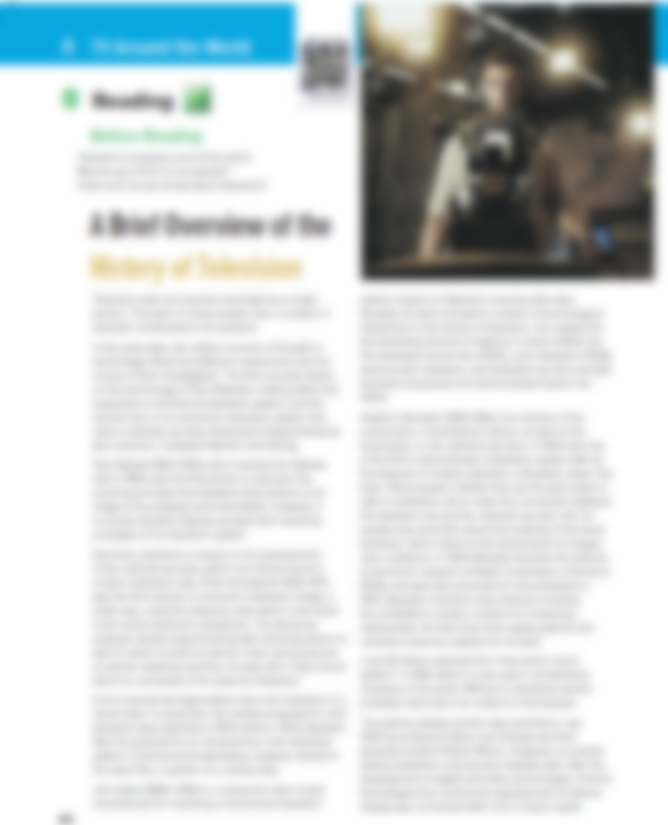 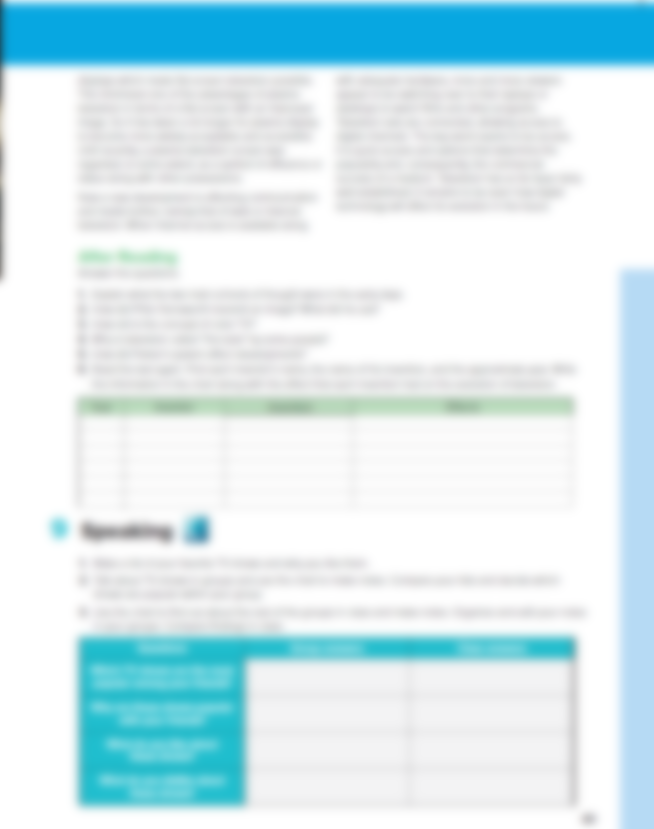 9
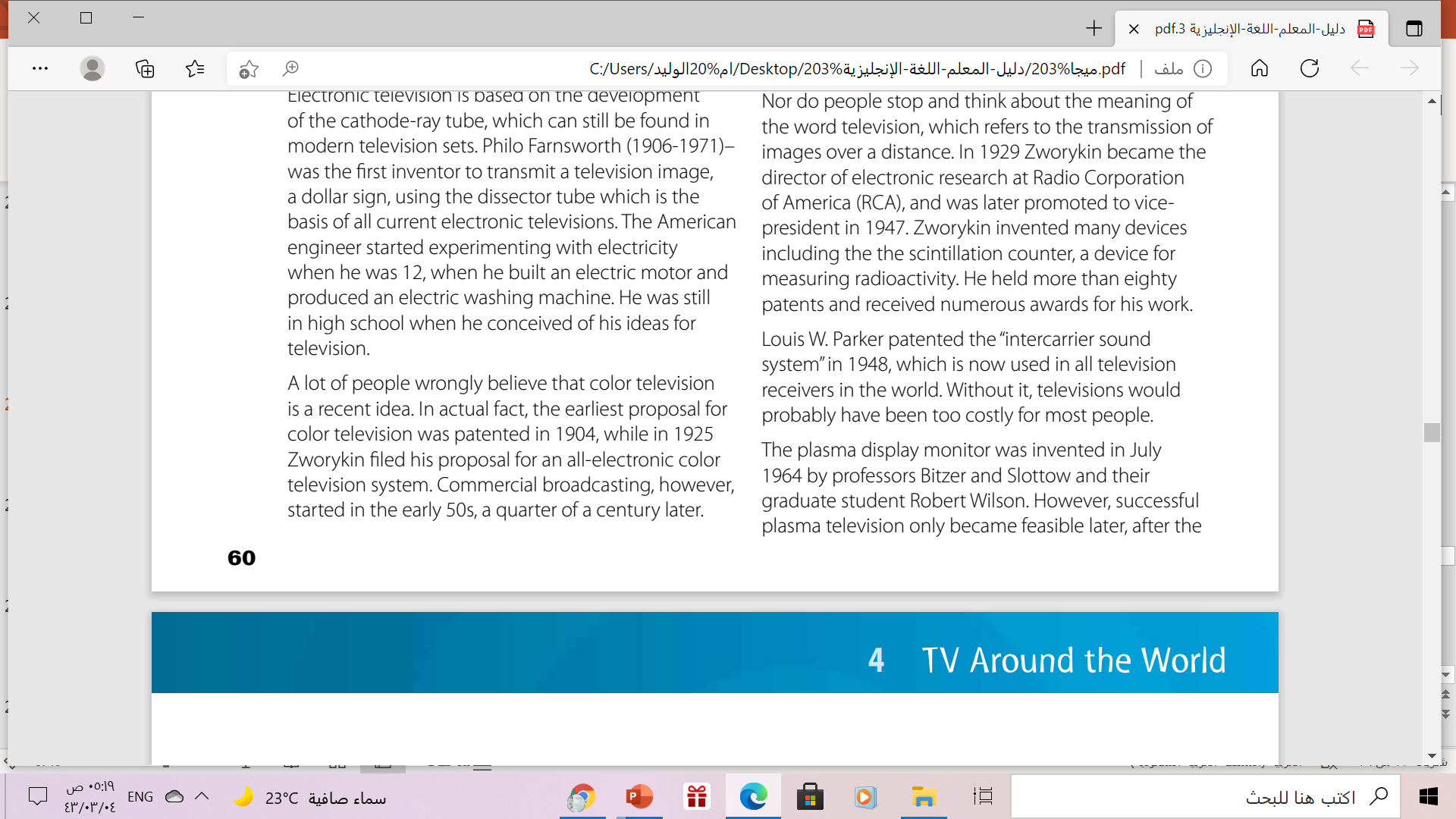 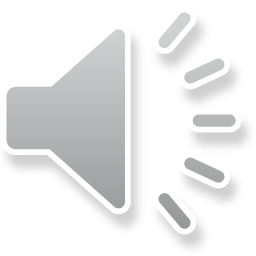 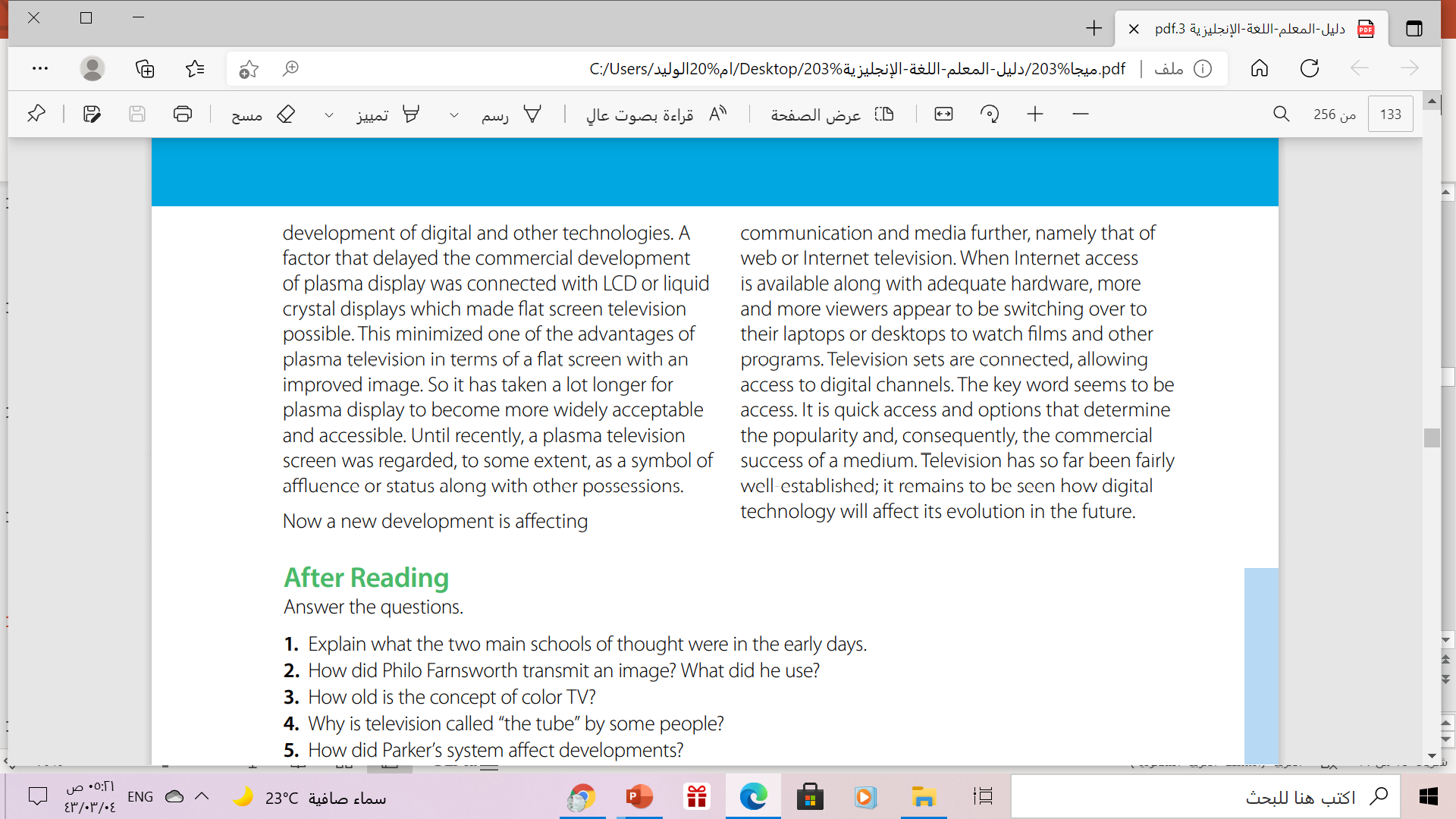 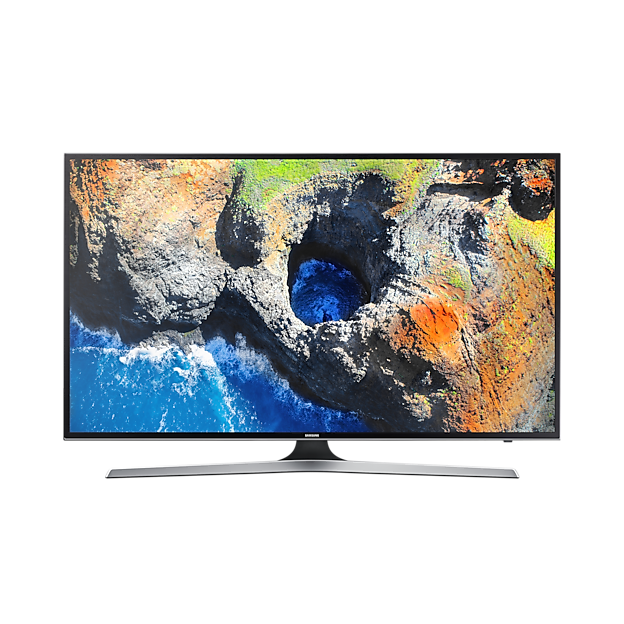 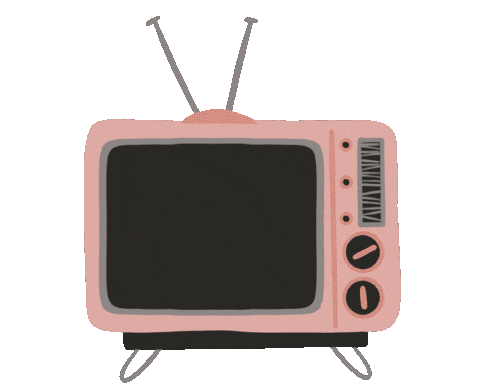 The Plasma TV
What is the main of this paragraph?
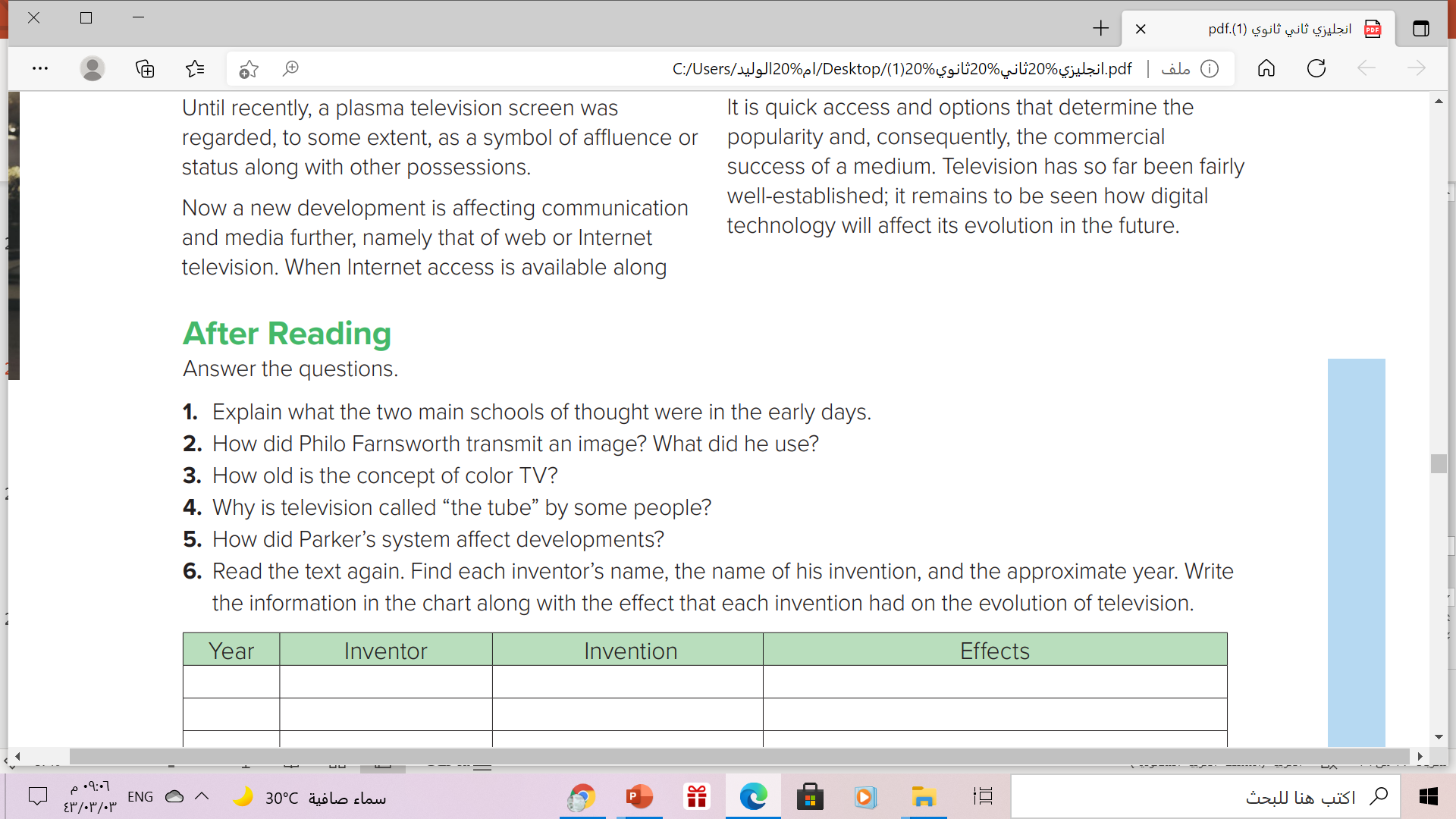 1. The two main schools of thought were: Paul Nipkow’s rotating disks and a cathode-ray tube developed independently by, Campbell-Swinton and Rosing.

2. He transmitted a dollar sign. He used a dissector tube.

3. The earliest proposal for color television was patented in 1904.

4. Because people fail to make the connection between the television set and the cathode-ray tube.

5. He made televisions cost-effective
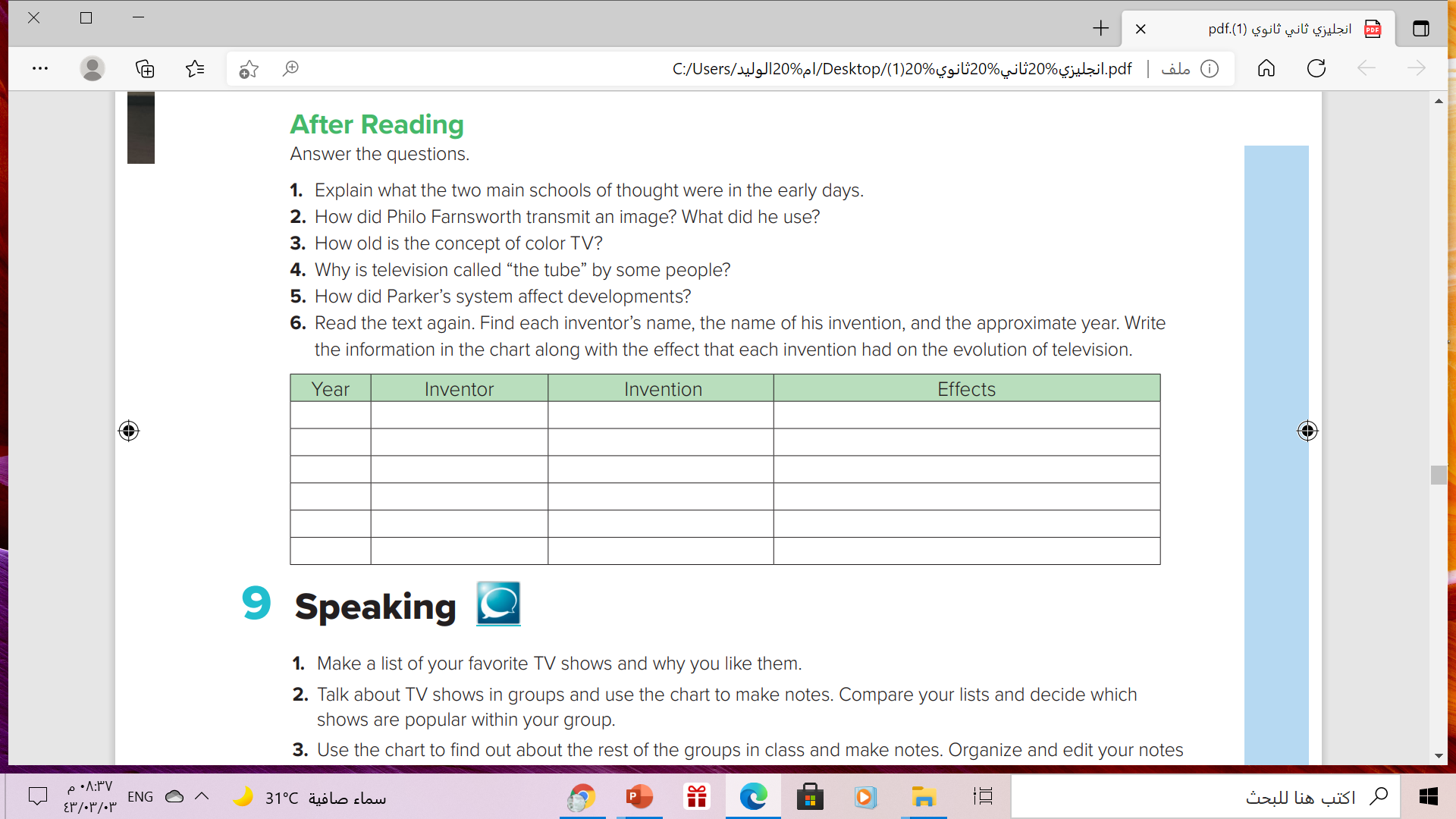 allowed small portions of an image to be 
             analyzed and transmitted

basis of all current electronic televisions


1st televised pictures of objects in motion

1st to demonstrate a television system with all
        the features of modern television

Without it, televisions would cost too much
1884

1918

1924


1929


1948
Paul Nipkow


Philo Farnsworth

John Baird


Vladimir Zworykin


Louis W. Parker
The Nipkow disk


Dissector tube


mechanical television
            system

iconoscope


intercarrier sound 
               system
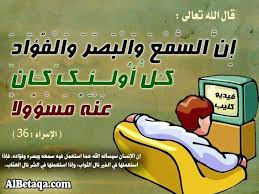 Remember
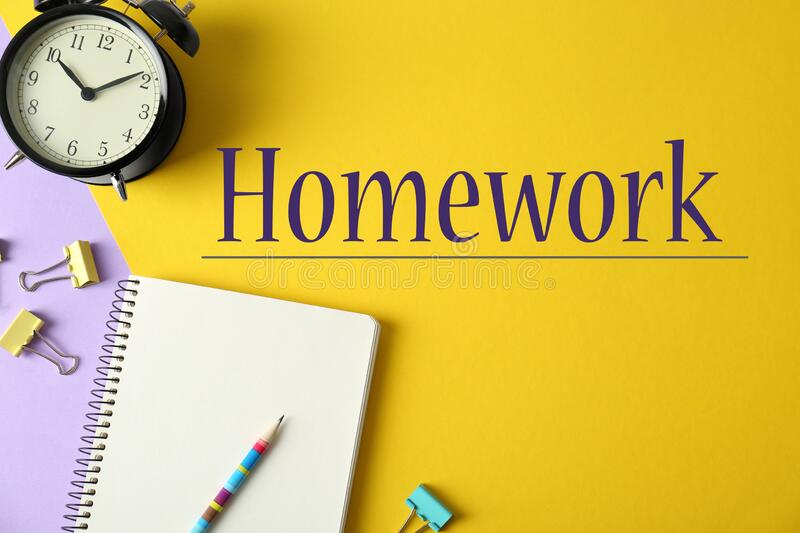 Work Book
p.(117), exercise (i)
Thanks!
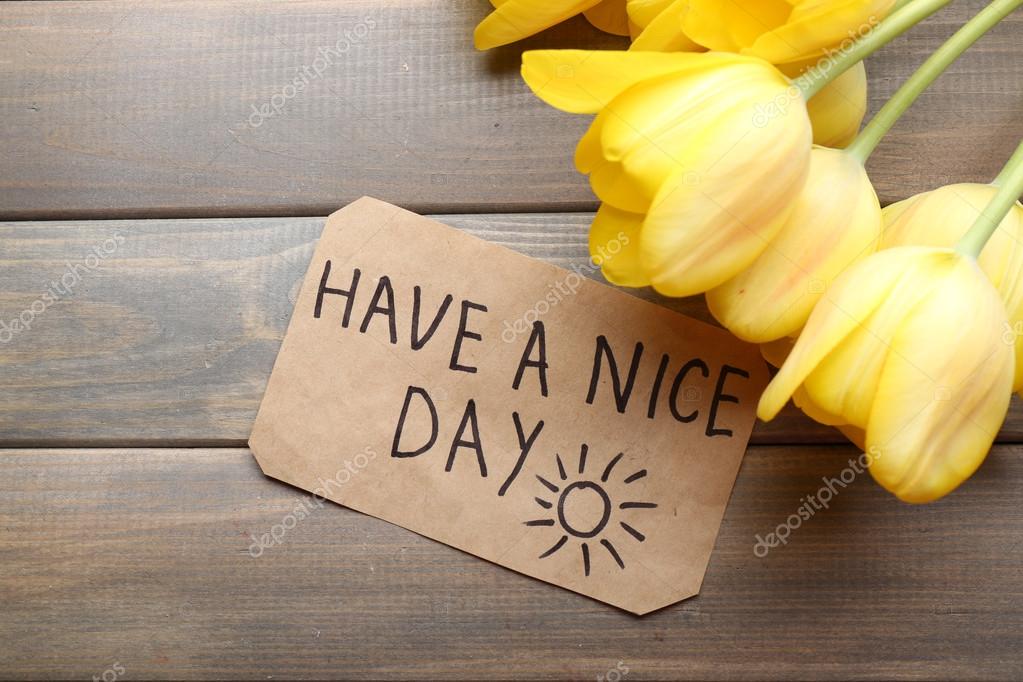